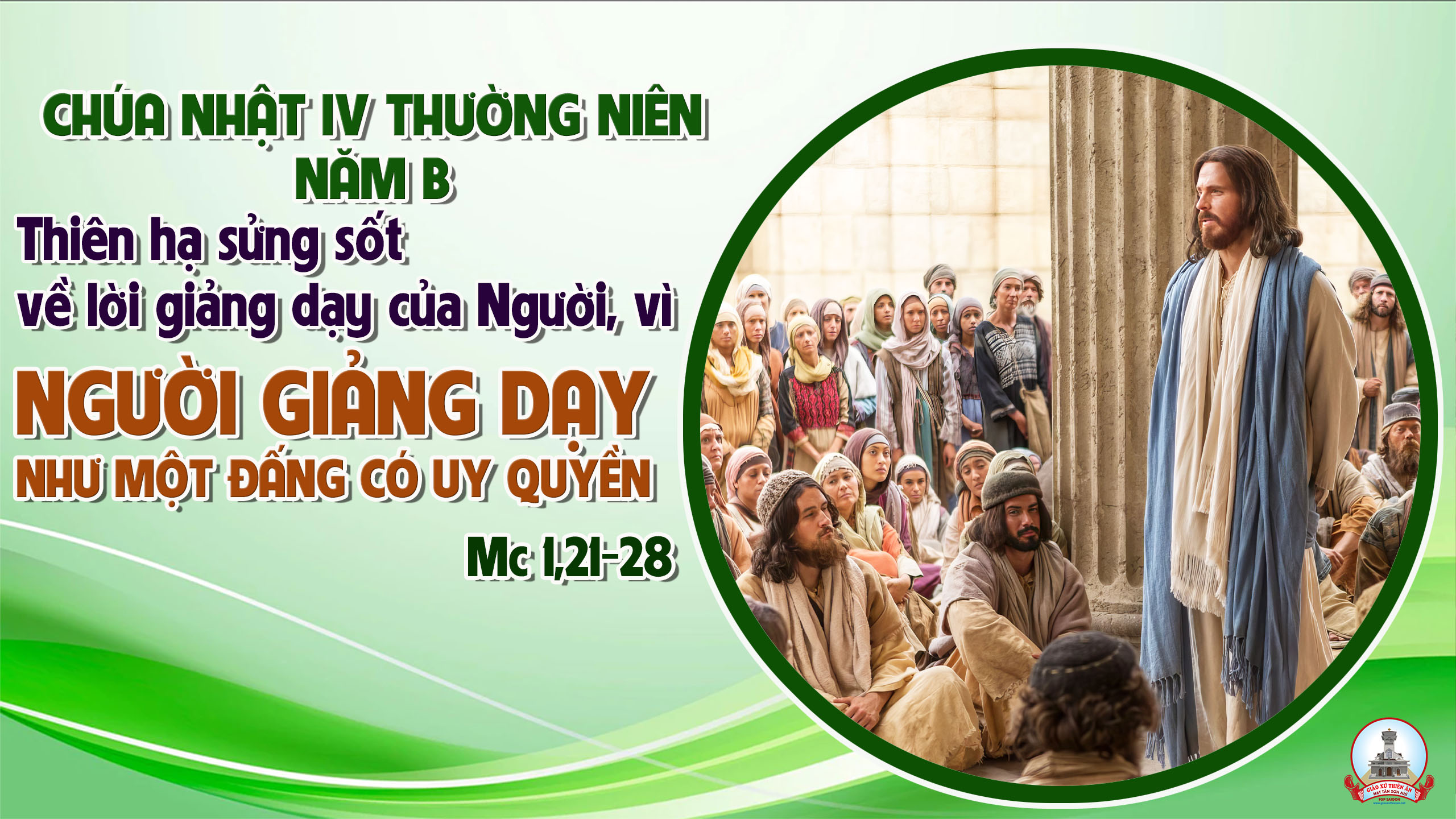 Ca Nhập LễHoà Tiếng Hát Ngợi KhenViệt Khôi
Đk: Nào ta đi về nhà Chúa ta nhịp nhàng mau bước lên đền. Nào ta đi về nhà Chúa ta cùng hòa tiếng hát ngợi khen.
Tk1: Chính Người là thiên Chúa ta thờ. Tiến vào cùng chúc tụng Danh Thánh. Đấng Chí Tôn vạn đại đã tác sinh mọi loài. Và hằng yêu ta đến muôn muôn ngàn đời.
Đk: Nào ta đi về nhà Chúa ta nhịp nhàng mau bước lên đền. Nào ta đi về nhà Chúa ta cùng hòa tiếng hát ngợi khen.
Tk2: Chính Người là thiên Chúa muôn loài. Tín trung và siêu việt cõi thế. Thánh đức muôn ngàn đời Chúa chí nhân mọi loài. Ngài là Vua trên các vua trần ai.
Đk: Nào ta đi về nhà Chúa ta nhịp nhàng mau bước lên đền. Nào ta đi về nhà Chúa ta cùng hòa tiếng hát ngợi khen.
Tk3: Hát lên ngợi khen Đấng cửu trùng. Tán tụng tình yêu Ngài kiên vững. Chúa mến yêu loài người đã gánh thay tội đời. Để đời ta luôn sống trong bao niềm.
Đk: Nào ta đi về nhà Chúa ta nhịp nhàng mau bước lên đền. Nào ta đi về nhà Chúa ta cùng hòa tiếng hát ngợi khen.
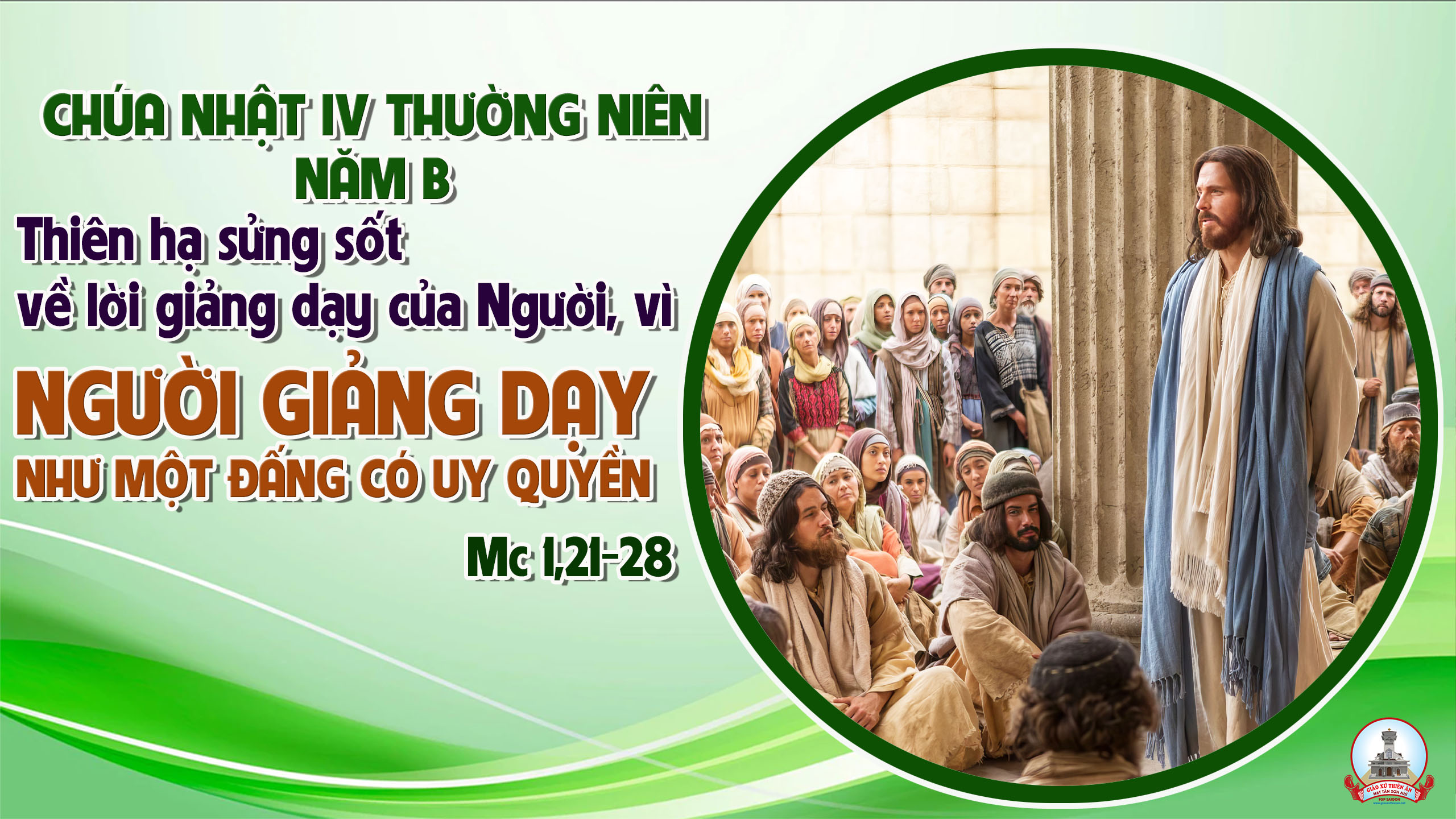 KINH VINH DANH
Chủ tế: Vinh danh Thiên Chúa trên các tầng trời.A+B: Và bình an dưới thế cho người thiện tâm.
A: Chúng con ca ngợi Chúa.
B: Chúng con chúc tụng Chúa. A: Chúng con thờ lạy Chúa. 
B: Chúng con tôn vinh Chúa.
A: Chúng con cảm tạ Chúa vì vinh quang cao cả Chúa.
B: Lạy Chúa là Thiên Chúa, là Vua trên trời, là Chúa Cha toàn năng.
A: Lạy con một Thiên Chúa,            Chúa Giêsu Kitô.
B: Lạy Chúa là Thiên Chúa, là Chiên Thiên Chúa là Con Đức Chúa Cha.
A: Chúa xóa tội trần gian, xin thương xót chúng con.
B: Chúa xóa tội trần gian, xin nhậm lời chúng con cầu khẩn.
A: Chúa ngự bên hữu Đức Chúa Cha, xin thương xót chúng con.
B: Vì lạy Chúa Giêsu Kitô, chỉ có Chúa là Đấng Thánh.
Chỉ có Chúa là Chúa, chỉ có Chúa là đấng tối cao.
A+B: Cùng Đức Chúa Thánh Thần trong vinh quang Đức Chúa Cha. 
Amen.
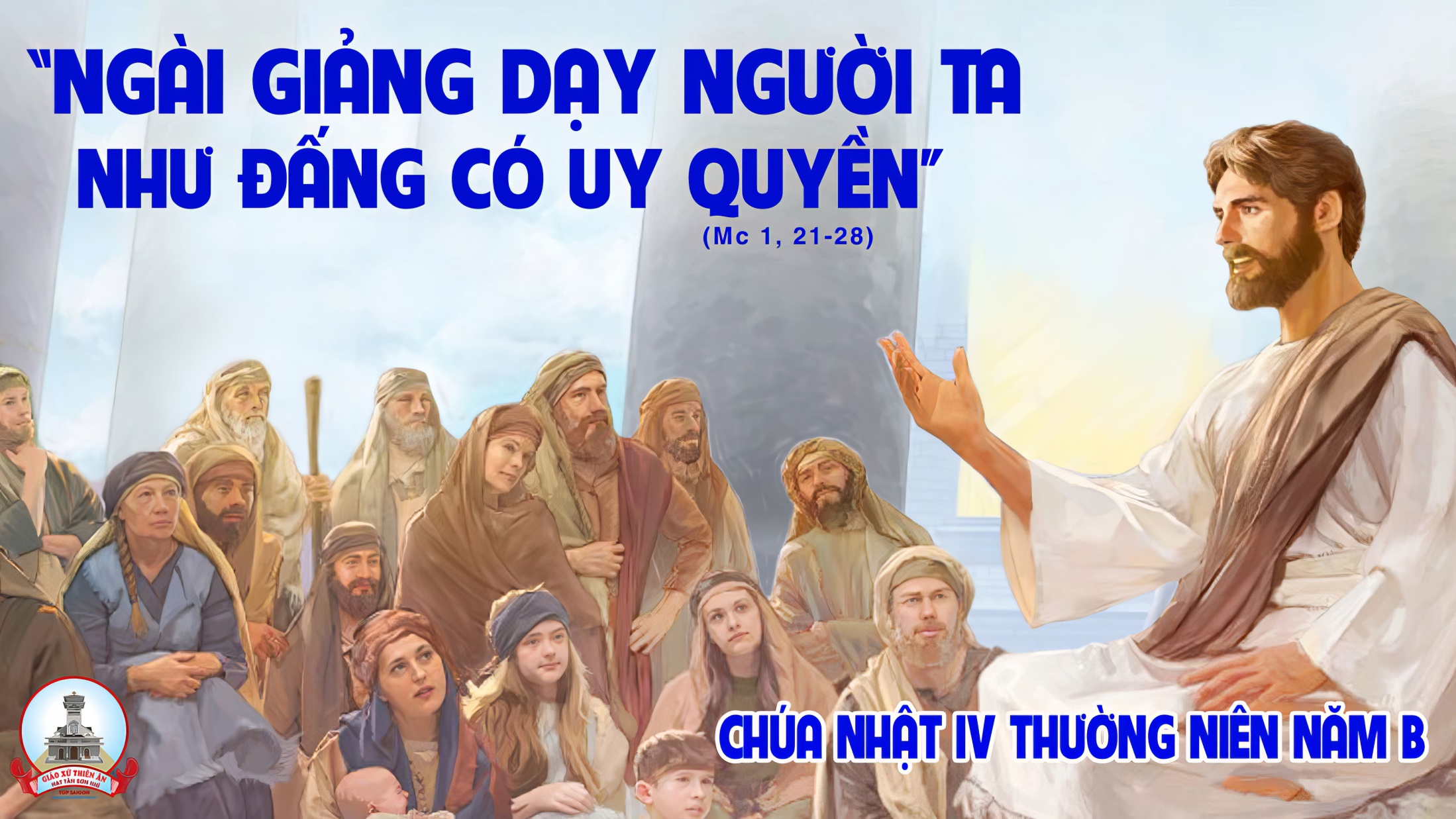 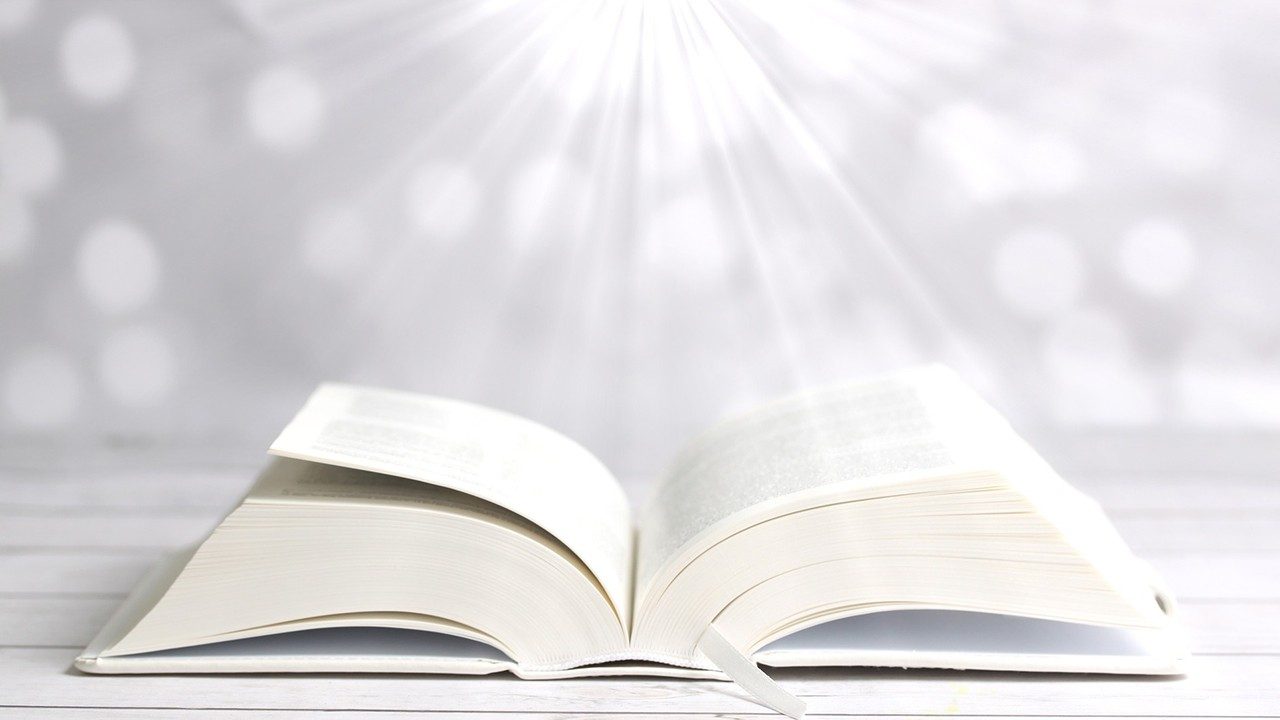 Bài đọc 1.
Ta sẽ cho xuất hiện một ngôn sứ và Ta sẽ đặt những lời của Ta trong miệng người ấy.
Bài trích sách Đệ nhị luật.
THÁNH VỊNH 94CHÚA NHẬT IV THƯỜNG NIÊNNĂM B Lm Thanh Lâm03 Câu
Đk: Ước chi các bạn nghe tiếng Ngài. Hôm nay ước gì bạn nghe Chúa. Ngài phán: “Các ngươi hãy vững tin.” Ngài phán: “Các ngươi chớ cứng lòng.”
Tk1: Hãy cùng đàn hát mừng Chúa Trời. Ngợi khen, chúc tụng Đấng Cứu Độ. Cùng bước ra trước mặt Thiên Nhan, chúc khen tình yêu Chúa rộng ban.
Đk: Ước chi các bạn nghe tiếng Ngài. Hôm nay ước gì bạn nghe Chúa. Ngài phán: “Các ngươi hãy vững tin.” Ngài phán: “Các ngươi chớ cứng lòng.”
Tk2: Hãy cùng sùng bái, thờ kính Ngài. Phục tôn Đấng tạo tác muôn loài. Này chính đây Chúa của muôn dân, chúng ta là chiên Chúa chăn dắt.
Đk: Ước chi các bạn nghe tiếng Ngài. Hôm nay ước gì bạn nghe Chúa. Ngài phán: “Các ngươi hãy vững tin.” Ngài phán: “Các ngươi chớ cứng lòng.”
Tk3: Ước gì bạn lắng nghe tiếng Ngài: “Đừng như trong rừng vắng năm nào. Tại Mê-ri-ba và Ma-xa, tổ tiên ngày xưa dám thử Ta.”
Đk: Ước chi các bạn nghe tiếng Ngài. Hôm nay ước gì bạn nghe Chúa. Ngài phán: “Các ngươi hãy vững tin.” Ngài phán: “Các ngươi chớ cứng lòng.”
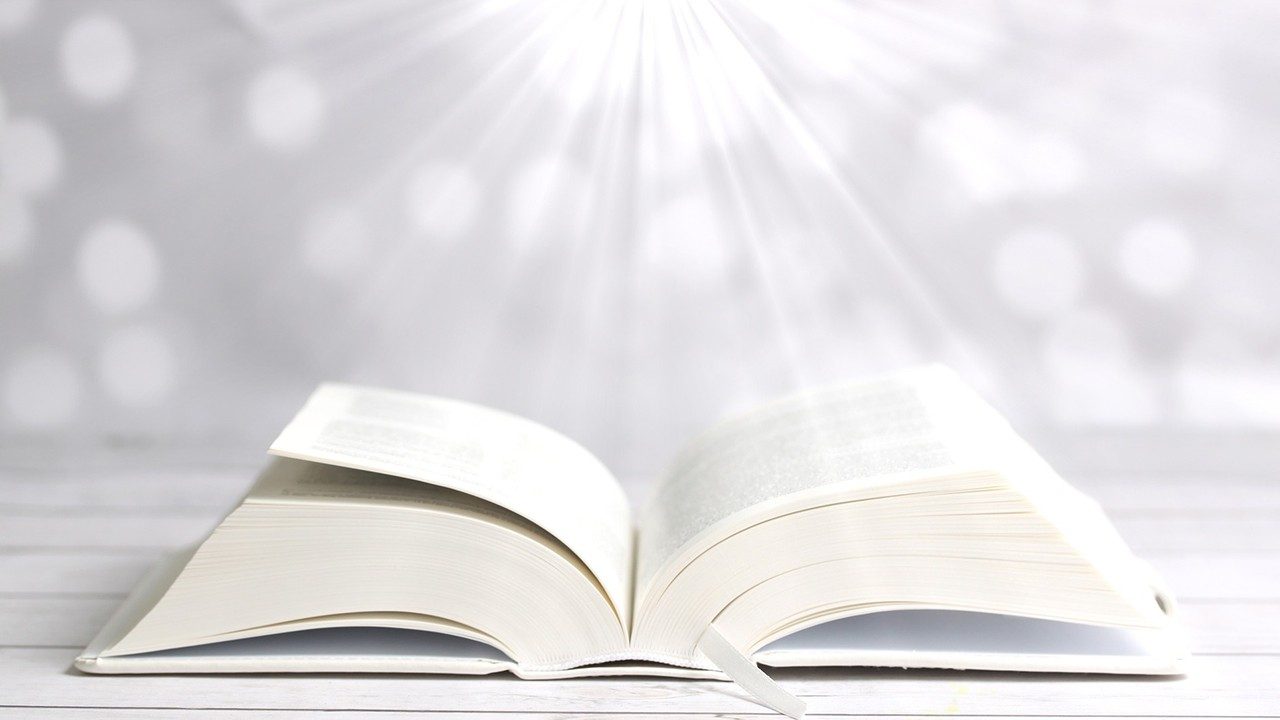 Bài đọc 2.
Người trinh nữ thì chuyên lo việc Chúa, để thuộc trọn về Người.
Bài trích thư thứ nhất của thánh Phao-lô tông đồ gửi tín hữu Cô-rin-tô.
Alleluia-Alleluia
Dân ngồi trong bóng tối đã thấy ánh sáng huy hoàng, ánh sáng đã bừng lên soi những ai ngồi trong bóng tối tử thần.
Alleluia…
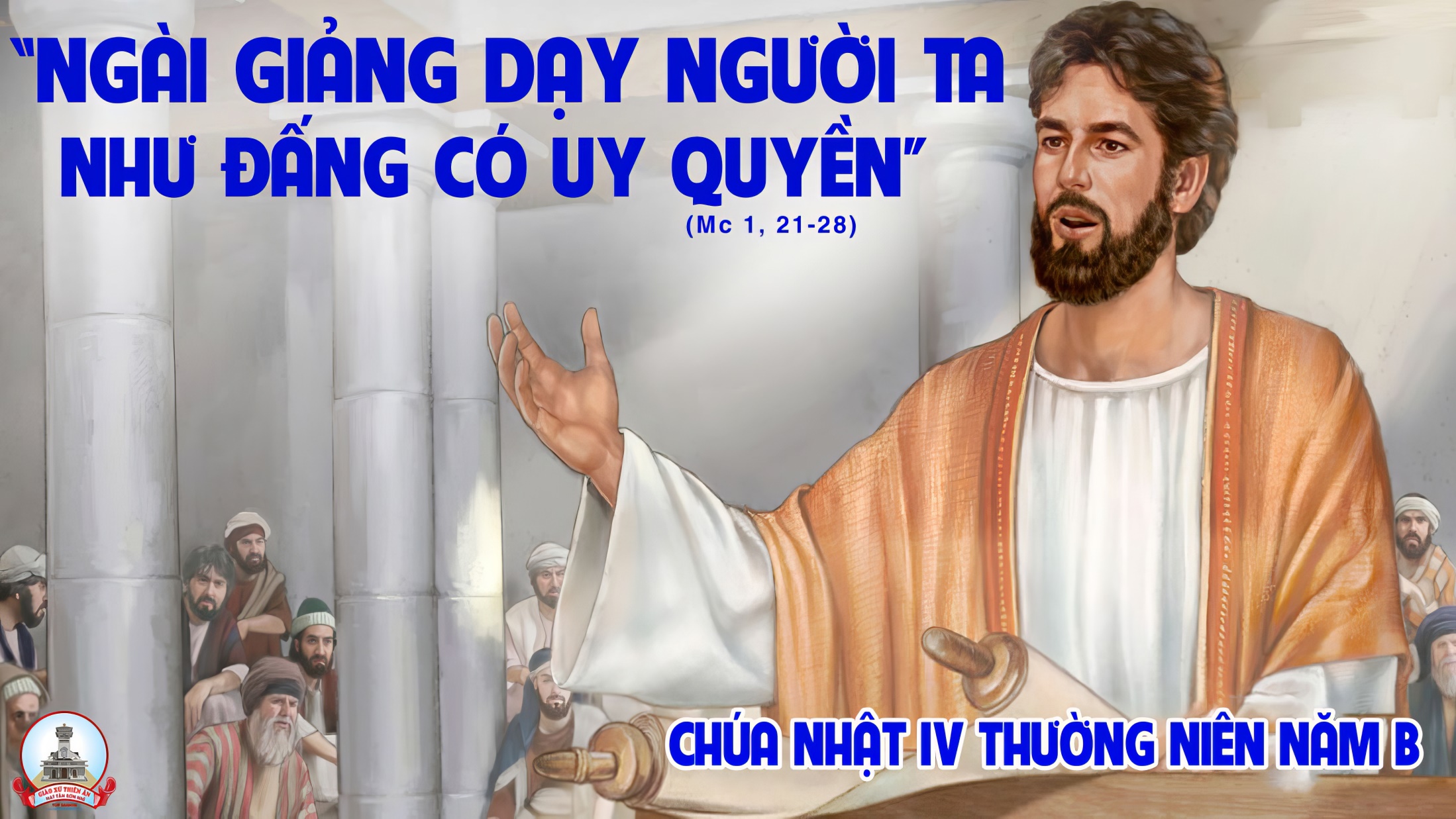 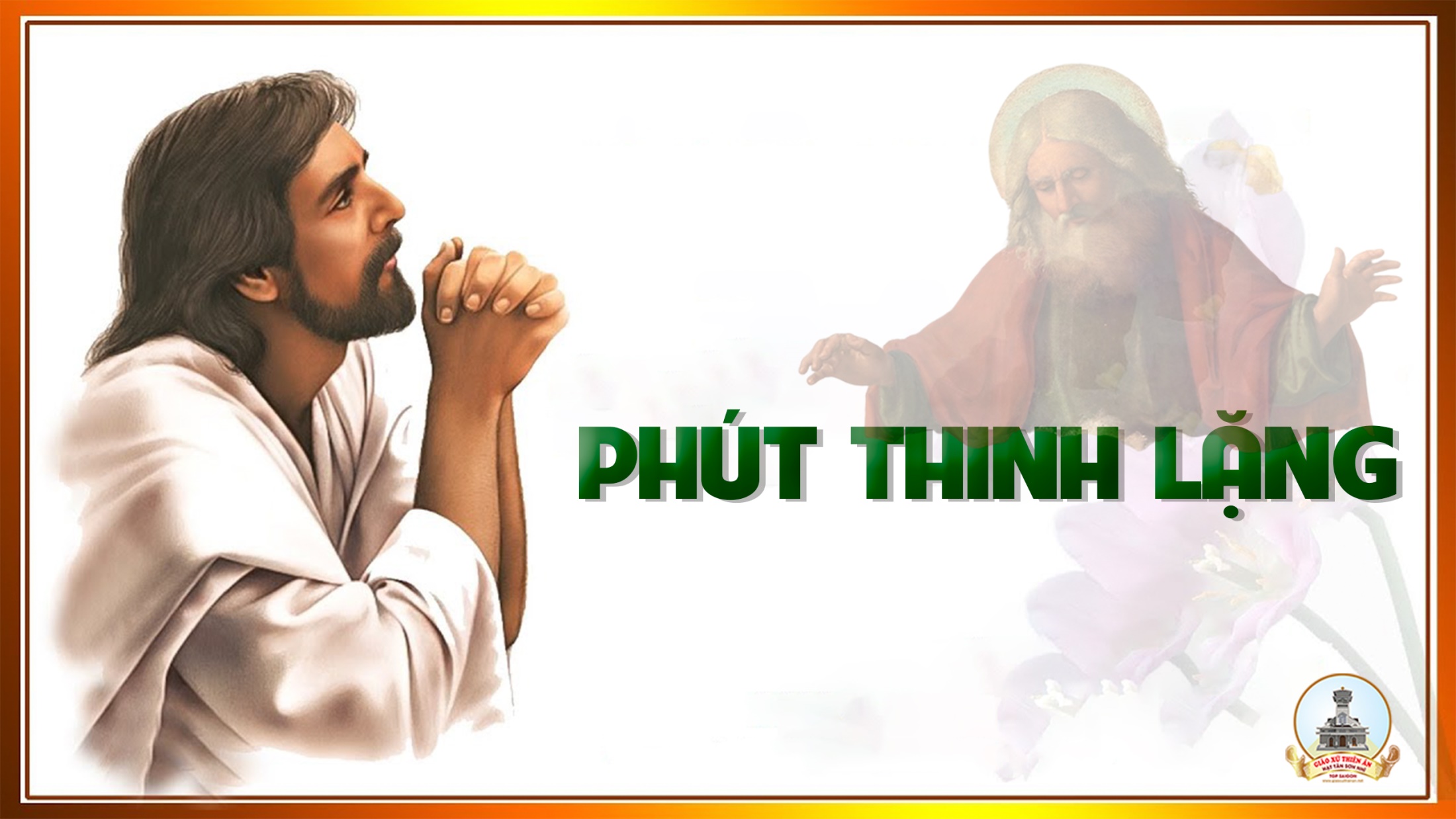 KINH TIN KÍNH
Tôi tin kính một Thiên Chúa là Cha toàn năng, Đấng tạo thành trời đất, muôn vật hữu hình và vô hình.
Tôi tin kính một Chúa Giêsu Kitô, Con Một Thiên Chúa, Sinh bởi Đức Chúa Cha từ trước muôn đời.
Người là Thiên Chúa bởi Thiên Chúa, Ánh Sáng bởi Ánh Sáng, Thiên Chúa thật bởi Thiên Chúa thật,
được sinh ra mà không phải được tạo thành, đồng bản thể với Đức Chúa Cha: nhờ Người mà muôn vật được tạo thành.
Vì loài người chúng ta và để cứu độ chúng ta, Người đã từ trời xuống thế.
Bởi phép Đức Chúa Thánh Thần, Người đã nhập thể trong lòng Trinh Nữ Maria, và đã làm người.
Người chịu đóng đinh vào thập giá vì chúng ta, thời quan Phongxiô Philatô; Người chịu khổ hình và mai táng, ngày thứ ba Người sống lại như lời Thánh Kinh.
Người lên trời, ngự bên hữu Đức Chúa Cha, và Người sẽ lại đến trong vinh quang để phán xét kẻ sống và kẻ chết, Nước Người sẽ không bao giờ cùng.
Tôi tin kính Đức Chúa Thánh Thần là Thiên Chúa và là Đấng ban sự sống, Người bởi Đức Chúa Cha và Đức Chúa Con mà ra,
Người được phụng thờ và tôn vinh cùng với Đức Chúa Cha và Đức Chúa Con: Người đã dùng các tiên tri mà phán dạy.
Tôi tin Hội Thánh duy nhất thánh thiện công giáo và tông truyền.
Tôi tuyên xưng có một Phép Rửa để tha tội. Tôi trông đợi kẻ chết sống lại và sự sống đời sau. Amen.
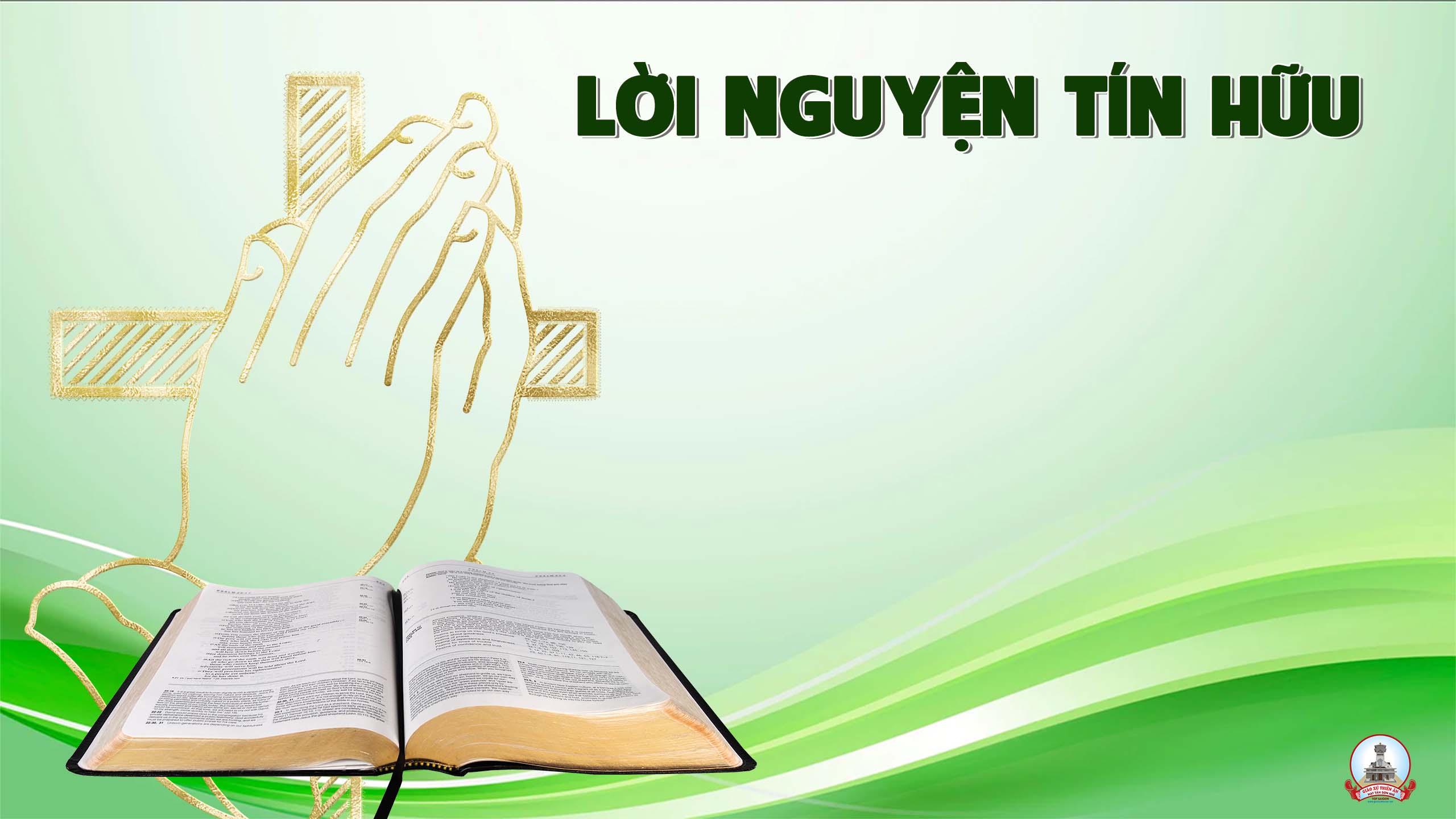 Chúa Nhật IV Thường Niên
Năm B
Lời giảng dạy đầy uy quyền của Chúa Giêsu chẳng những khiến dân Do Thái thán phục mà còn làm cho ma quỷ khiếp sợ rút lui. Tin tưởng vâng nghe Lời Chúa dạy, chúng hãy cùng dâng lời cầu xin:
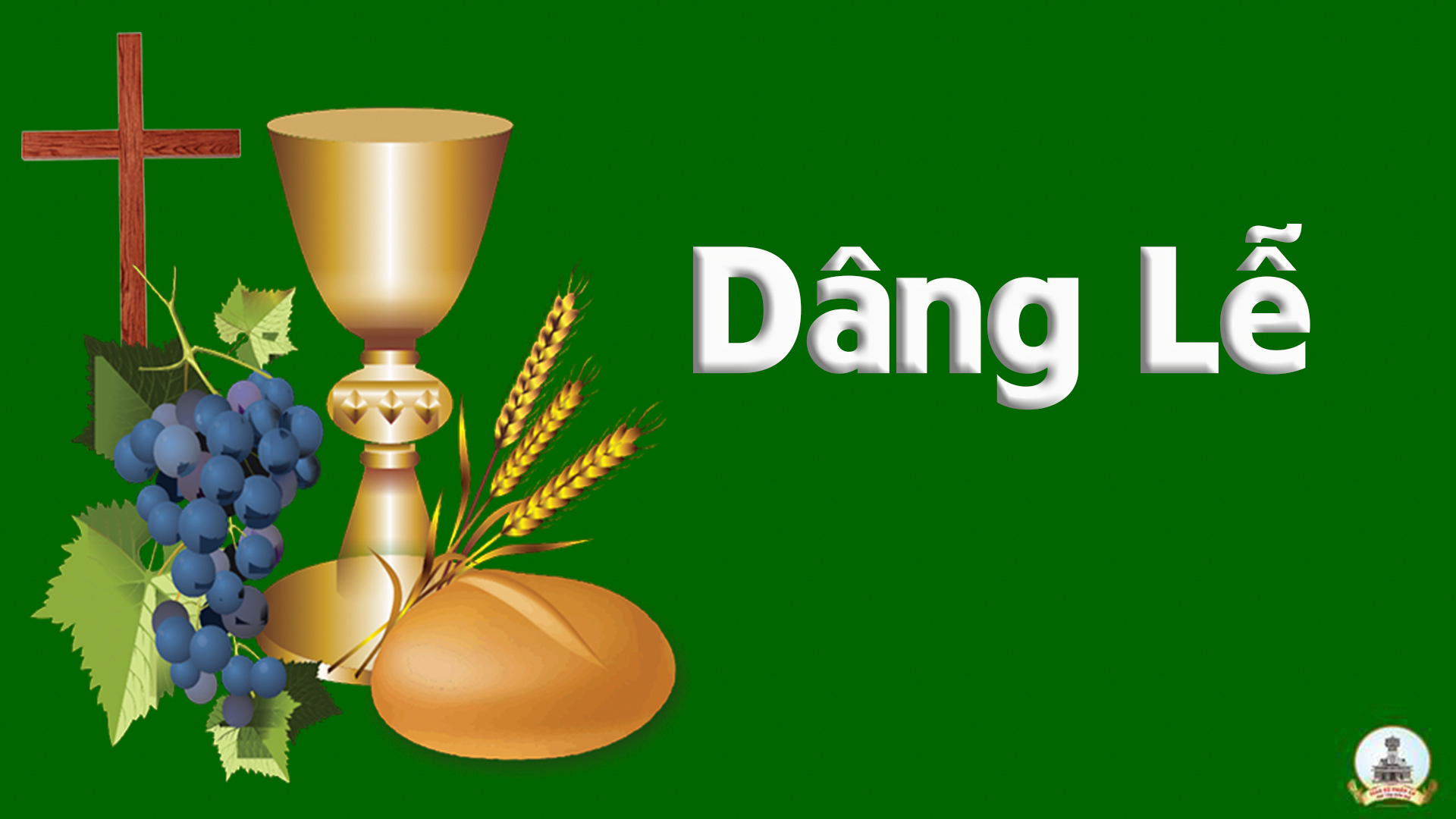 Dâng Tâm Tình Đơn Sơ
Vị Thiên
Tk1: Dâng về Thiên Nhan Chúa từ nhân lúa thu đã chín vàng. Do bàn tay lao tác làm ra kết nên thành bánh thơm.
Đk: Kính tiến lên Ngài lễ dâng để hiến tế với Con Một Cha, như xưa Người đã phó mình làm Thần Lương nuôi dưỡng toàn dân .
***: Xin Cha thương nhận những vui buồn, ước mơ ngày tháng qua. Thương ban phúc thiêng dư tràn để muôn người sống trong an bình.
Tk2: Đây chùm nho tươi tốt nặng trĩu kính dâng về Chúa Trời. Do bàn tay cần lao vun tưới ép nên rượu ngát hương.
Đk: Kính tiến lên Ngài lễ dâng để hiến tế với Con Một Cha, như xưa Người đã phó mình làm Thần Lương nuôi dưỡng toàn dân .
***: Xin Cha thương nhận những vui buồn, ước mơ ngày tháng qua. Thương ban phúc thiêng dư tràn để muôn người sống trong an bình.
Tk3: Con thành tâm dâng xác hồn đây khấn xin Ngài chấp nhận. Mong ngày mai trở nên của lễ tiến dâng về Chúa thôi.
Đk: Kính tiến lên Ngài lễ dâng để hiến tế với Con Một Cha, như xưa Người đã phó mình làm Thần Lương nuôi dưỡng toàn dân .
***: Xin Cha thương nhận những vui buồn, ước mơ ngày tháng qua. Thương ban phúc thiêng dư tràn để muôn người sống trong an bình.
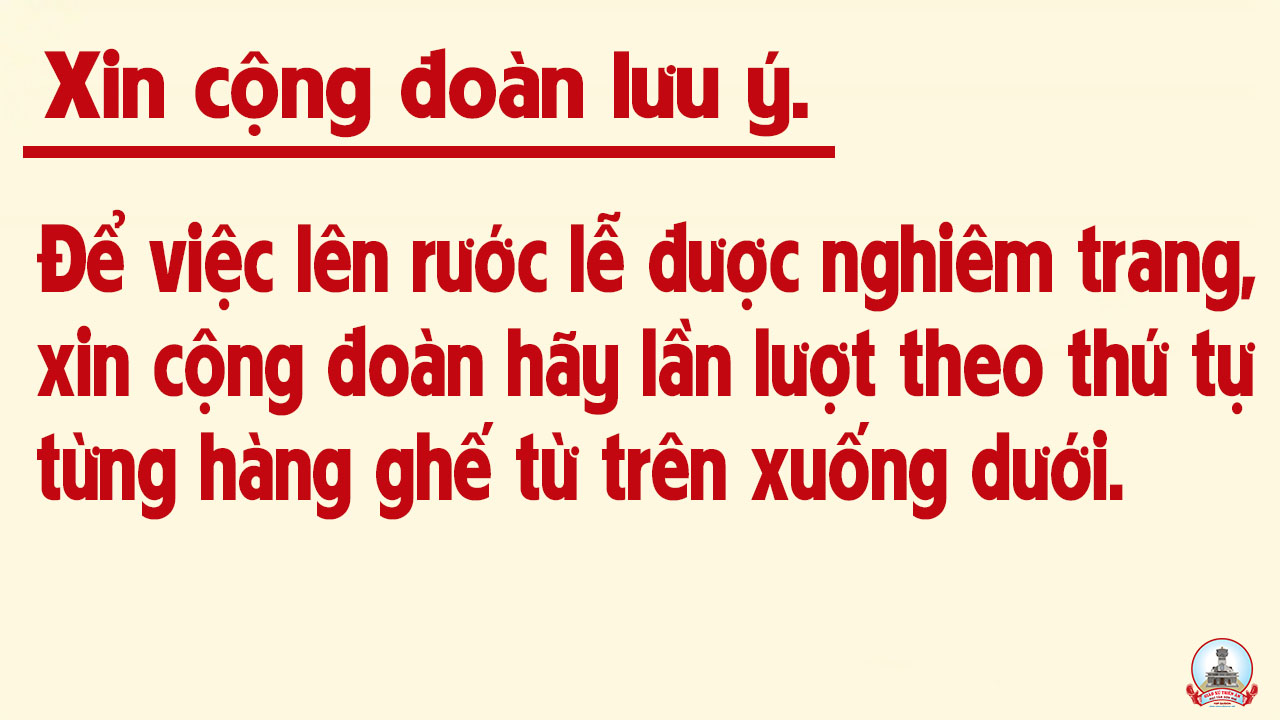 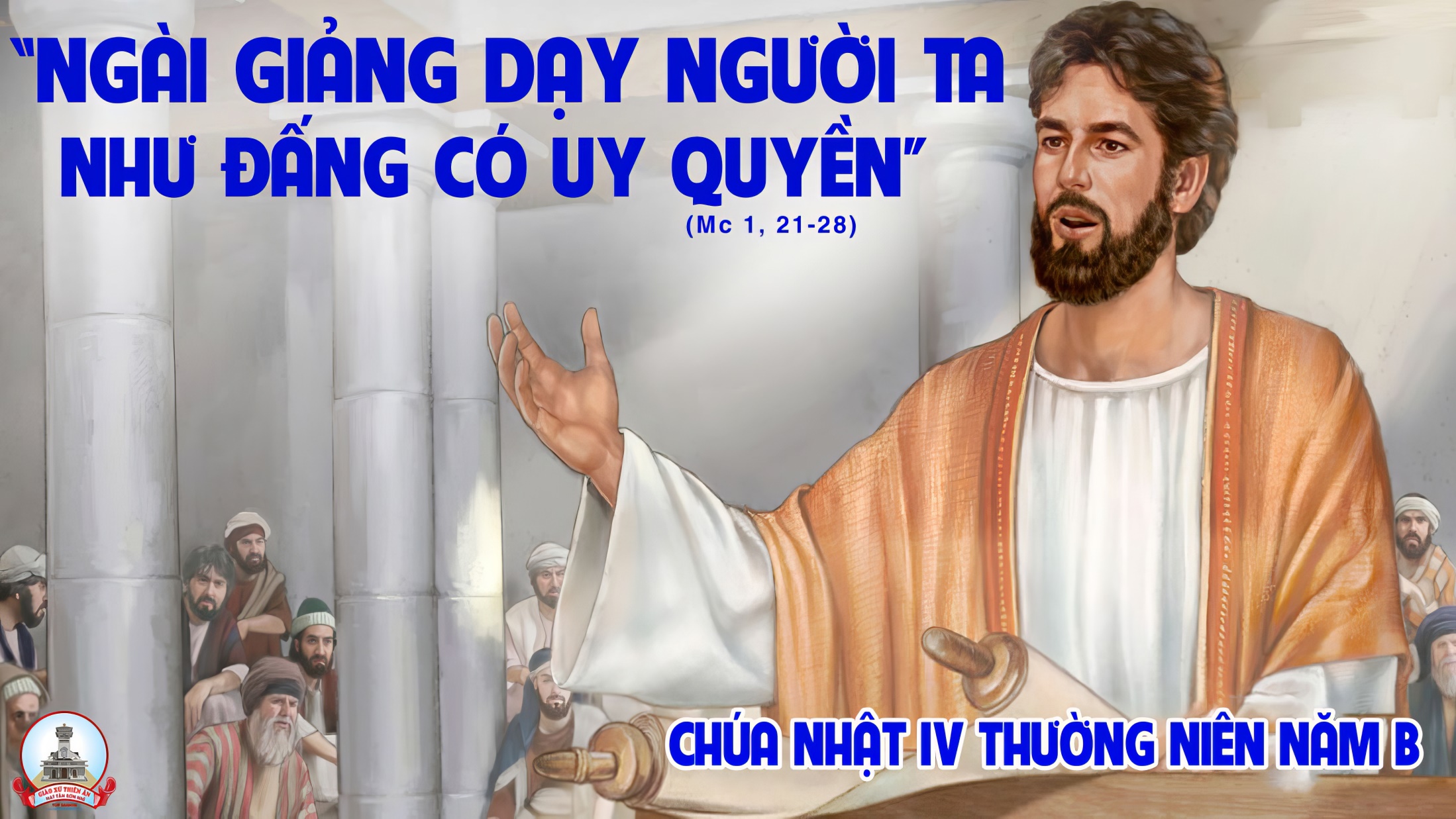 Ca Nguyện Hiệp LễTrong Bàn Tay ChúaLê Đức Hùng
Tk: Đặt bàn tay con trong tay Chúa. Chúa ơi! Tháng năm đời con xin dâng trao cho Ngài đây. Đặt đời con trong bàn tay Chúa. Chúa ơi! Trọn niềm tín thác. Chúa luôn yêu thương quan phòng, chở che dắt dìu.
Đk: Trong bàn tay Chúa yêu con như trẻ thơ. Ở trong bàn tay của mẹ bình yên hạnh phúc. Và con tiến bước. Cùng với Chúa lòng luôn vững tin. Dẫu cho hiểm nguy bão giông bủa vây. Chúa sẽ dìu con vượt qua bình yên.
***: Nếu bước chân con có mỏi. Xin Ngài dừng lại chờ con. Nếu bước chân con rã rời. Xin Ngài hẵng ẵm con trên tay.
Tk: Đặt bàn tay con trong tay Chúa. Chúa ơi! Tháng năm đời con xin dâng trao cho Ngài đây. Đặt đời con trong bàn tay Chúa. Chúa ơi! Trọn niềm tín thác. Chúa luôn yêu thương quan phòng, chở che dắt dìu.
Đk: Trong bàn tay Chúa yêu con như trẻ thơ. Ở trong bàn tay của mẹ bình yên hạnh phúc. Và con tiến bước. Cùng với Chúa lòng luôn vững tin. Dẫu cho hiểm nguy bão giông bủa vây. Chúa sẽ dìu con vượt qua bình yên.
***: Nếu bước chân con có mỏi. Xin Ngài dừng lại chờ con. Nếu bước chân con rã rời. Xin Ngài hẵng ẵm con trên tay.
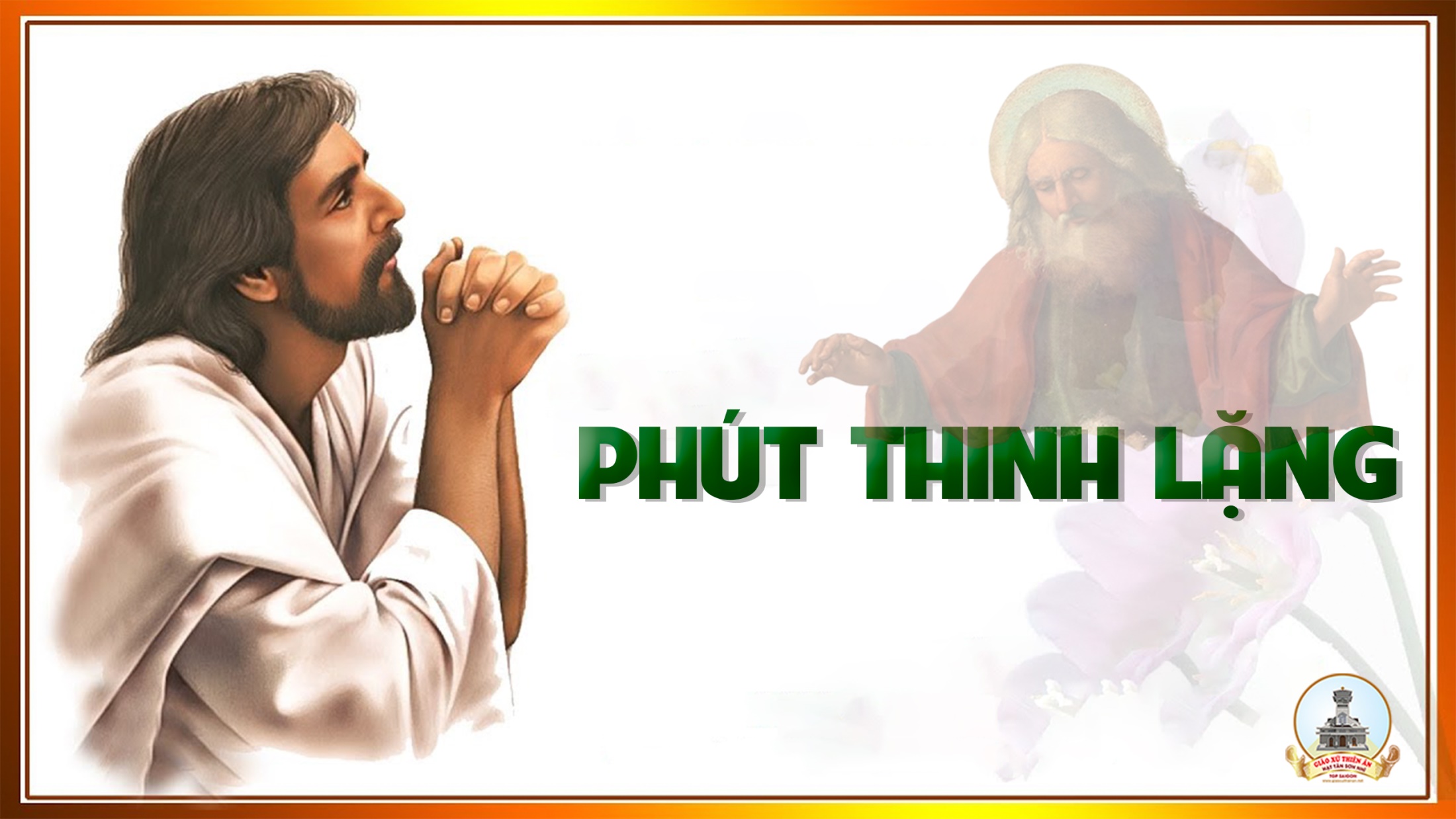 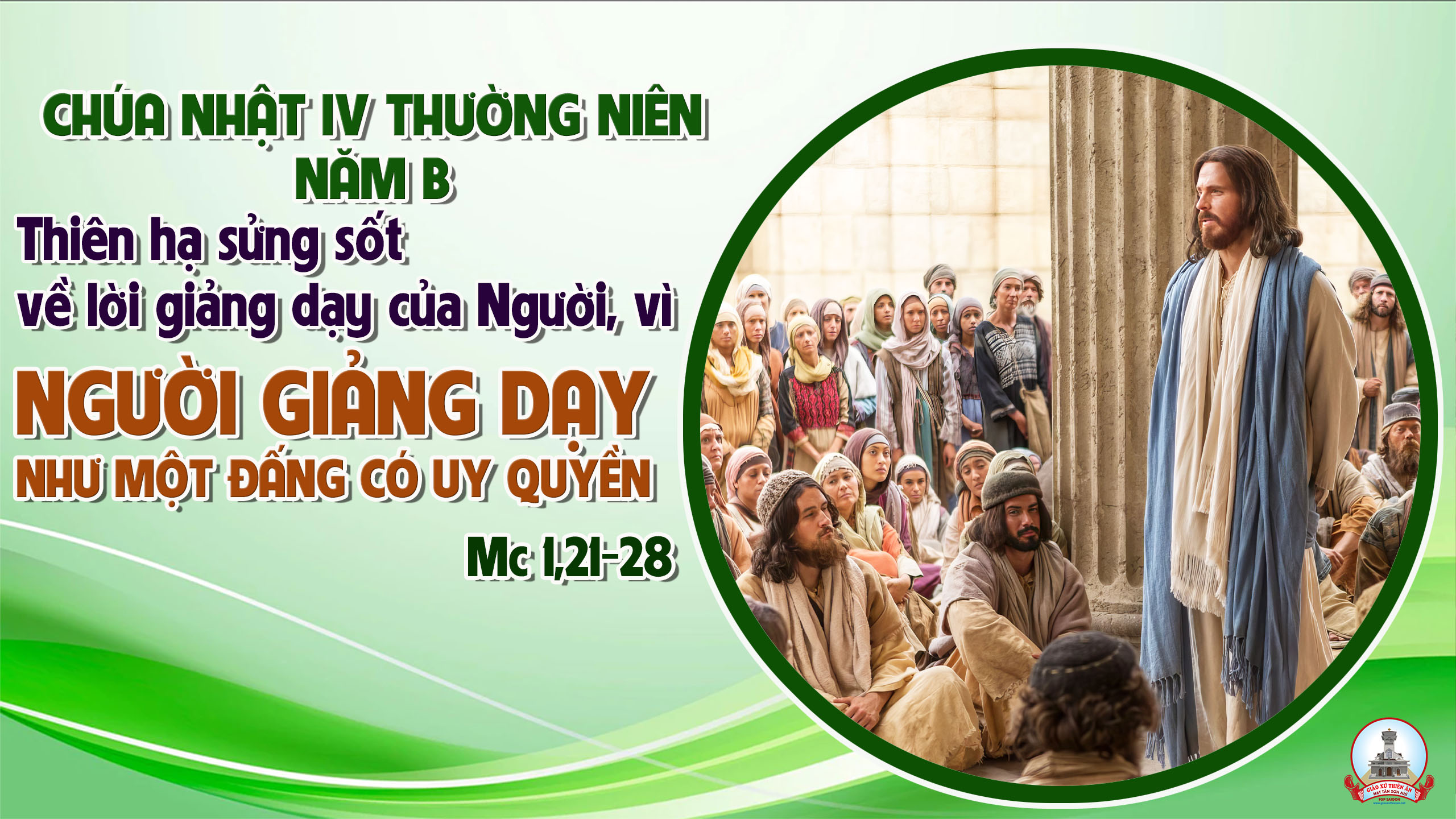 Ca Kết LễXin Cho ConAnh Tuấn
Tk1: Giờ đây chúng con ra về Chúa ơi. Những vui buồn chờ đón chúng con trên đường. Xin phó thác trong tay Ngài đường đời hôm nay, xin dẫn bước con trên đường, đường dài tương lai.
Đk: Xin cho con được luôn kiên vững giữa muôn ngàn gian truân, xin cho con trở nên tia nắng chiếu Tin Mừng sưởi ấm nhân gian.
Tk2: Đoàn con Chúa sai đi vào thế gian. Hãy ra về và sống chứng nhân Tin Mừng. Như muối trắng như men nóng Người đã ươm gieo, cho thế giới sống an hoà mặn nồng thương yêu.
Đk: Xin cho con được luôn kiên vững giữa muôn ngàn gian truân, xin cho con trở nên tia nắng chiếu Tin Mừng sưởi ấm nhân gian.
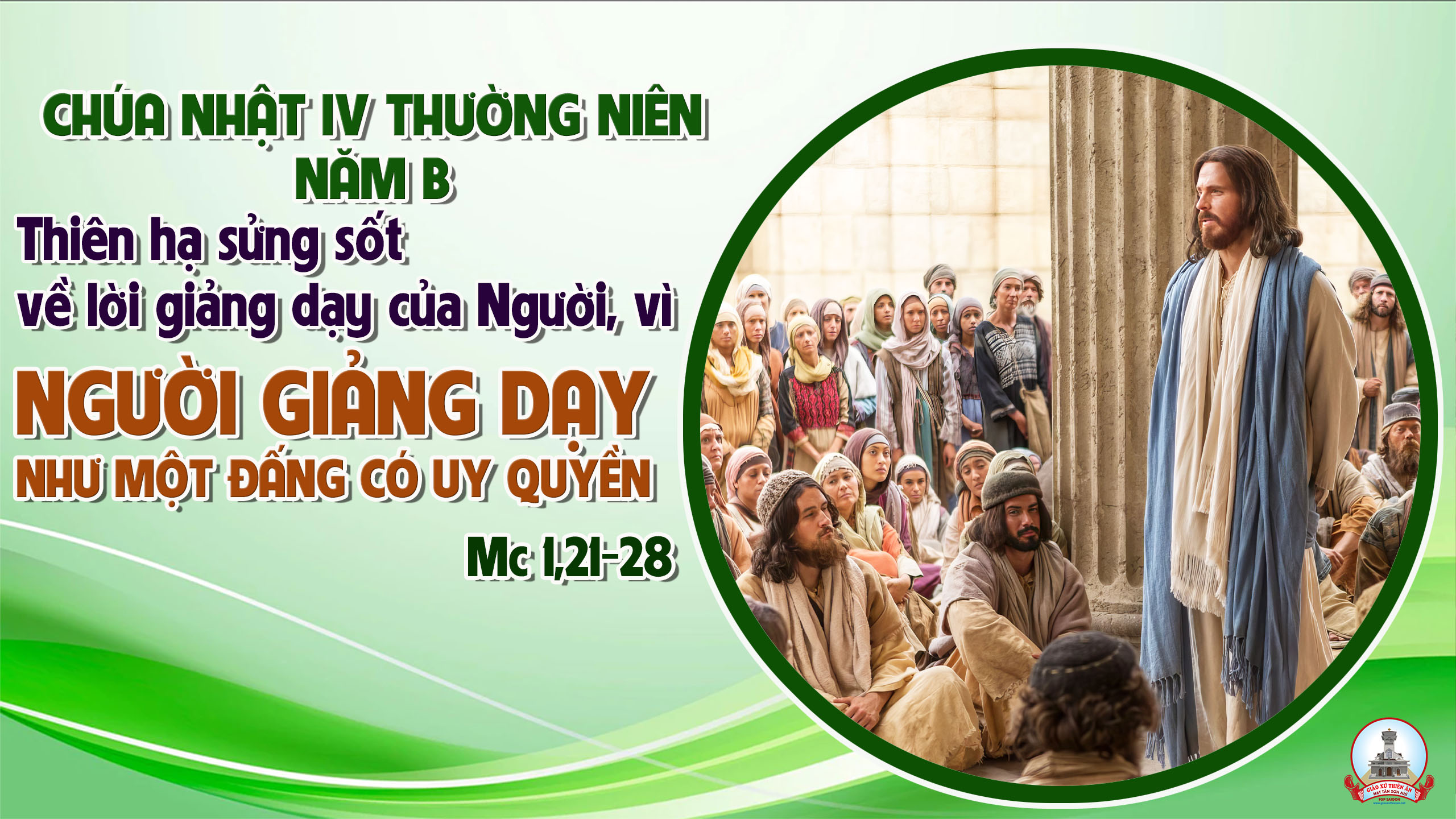